21. Mean Field Theory and Closing Thoughts
F max.
F min.
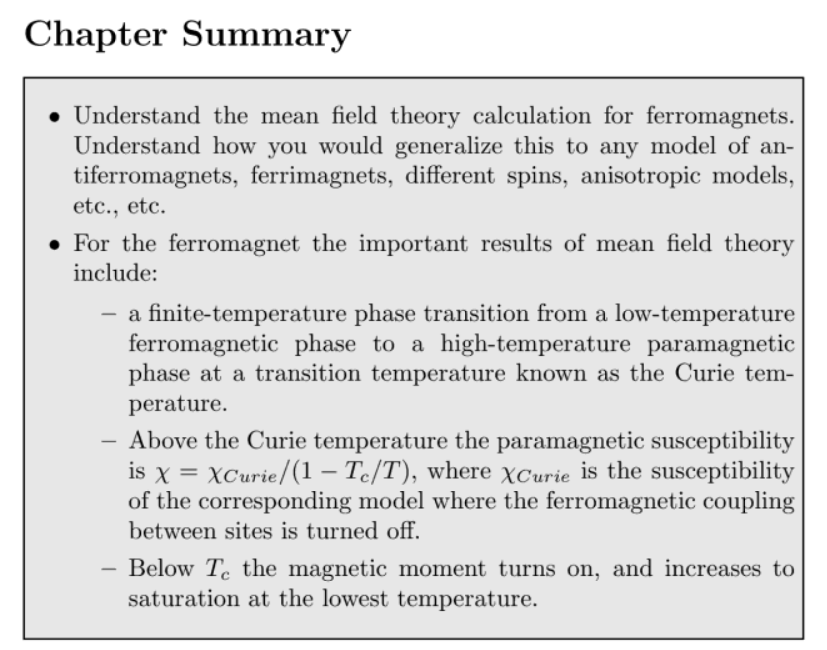 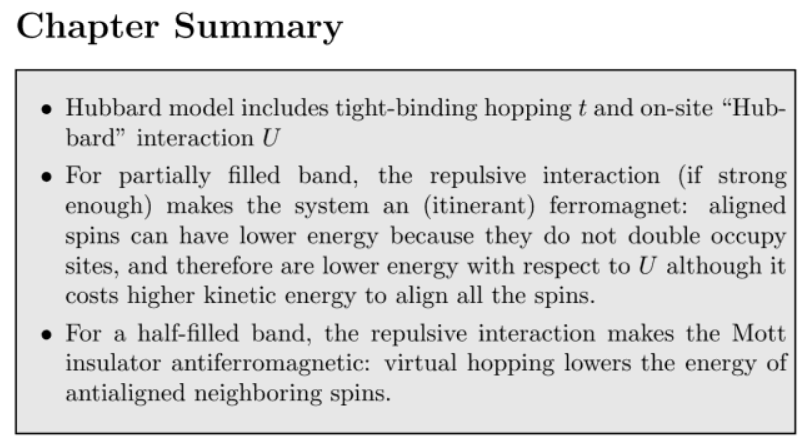